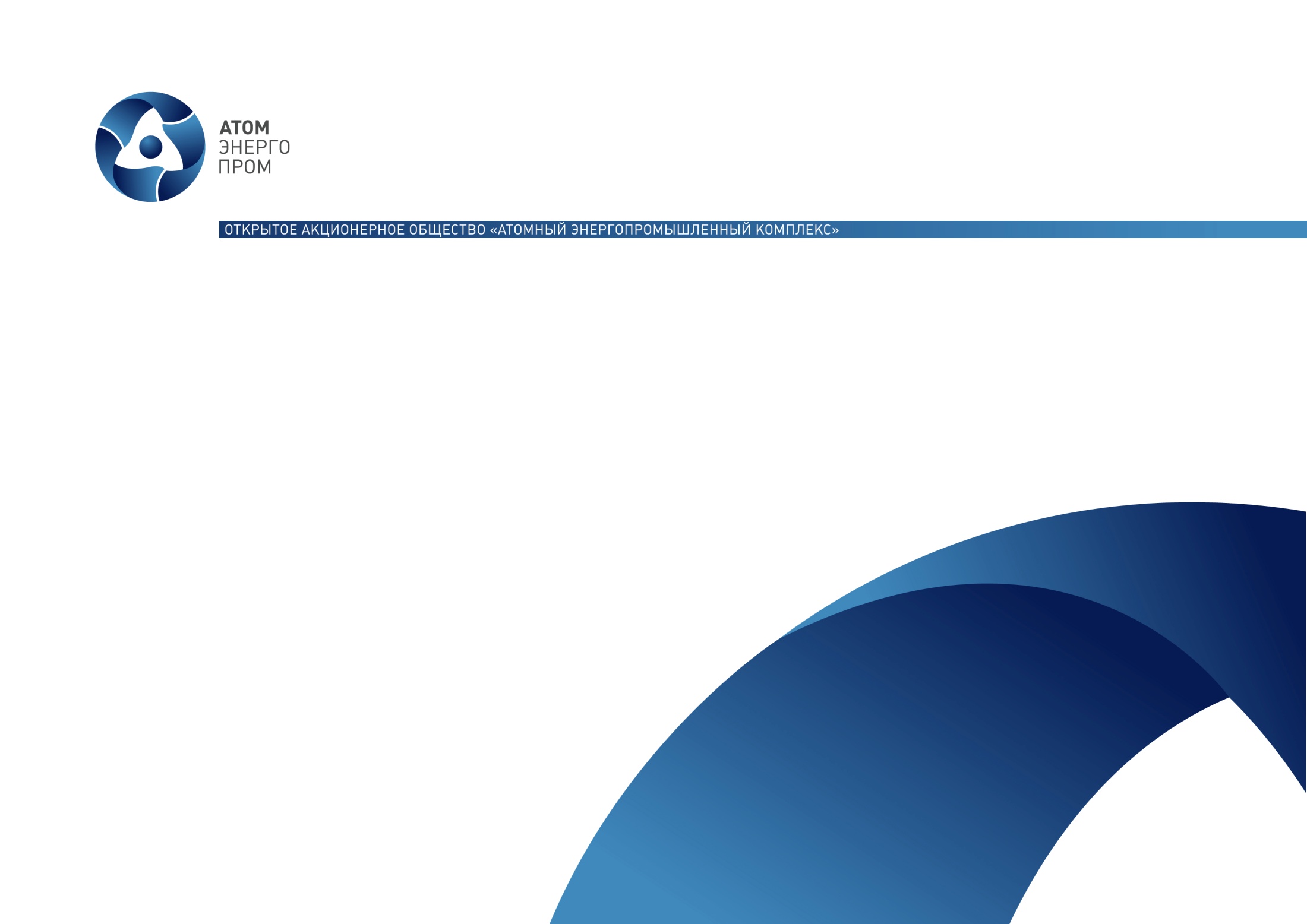 Аспекты работы ДЕЗ при размещении и исполнении заказа на оборудование ДЦИ.Изменение организационно-правовой формы ДЕЗ
Дирекция единого заказчикаАрхипов  Ю.П.
Наименование департаментаФИО докладчика (если требуется)
Аспекты закупки оборудования ДЦИпо существующей схеме
Инжиниринговые компании
Концерн Росэнергоатом
Согласование лимитных цен
Экономические аспекты  
нахождение справедливой цены на оборудование
Правовые аспекты  длительные трехсторонние переговоры при заключении договоров
Дирекция единого заказчика
Технические аспекты
Выдача, согласование технической документации
Контроль за ходом изготовления, поставка
Отсутствие четких экономических показателей работы ДЕЗ
Ответственный за контроль качества ОАО «Концерн Росэнергоатом»
Заводы-изготовители
2
Проблемные вопросы
Длительные многосторонние (до семи сторон) переговоры при заключении договоров негативно влияют на сроки поставки оборудования;

 Нахождение справедливой цены на оборудование затруднено недобросовестным поведением монополистов;
 
 Несвоевременность выпуска технической документации проектными институтами и длительное согласование документации, разработанной заводами негативно влияют на сроки поставки оборудования;

 Дополнительное требование ОАО «Концерн Росэнергоатом» согласования технической документации с тремя своими подразделениями удлиняет сроки запуска оборудования в производство;

 Срывы сроков поставки, относительно невысокое качество продукции по вине заводов-изготовителей неблагоприятным образом сказываются на сроках сооружения и безопасности АЭС;

 Отсутствие у ДЕЗ прав по управлению качеством изготавливаемого оборудования приводит к дополнительному выявлению несоответствий оборудования действующим нормативным и техническим документам, устранение выявленных несоответствий носит длительный характер ввиду большого количества согласующих организаций.
3
Изменение схемы закупок оборудования ДЦИ, создание ОАО «ДЕЗ»
В настоящее время
Взнос 
в УК
Оплата
Оплата
Оплата
ОАО
«Атомэнергопром»
ОАО «Концерн 
Росэнергоатом»
Инжиниринговая
компания
Агент
ДЕЗ
Изготовитель
МО ДЦИ
Поставка МО ДЦИ
Поставка МО ДЦИ
Один из возможных вариантов после изменения схемы закупок
Оплата
ОАО «ДЕЗ»
Изготовитель
МО ДЦИ
ОАО «ДЕЗ»
Авансы
Изготовитель
МО ДЦИ
Поставка МО ДЦИ
Заключение договора поставки
Поставка МО ДЦИ
Оплата
ОАО «Концерн 
Росэнергоатом»
Инжиниринговая компания
Возможен заказ до получения лицензии на сооружение АЭС заказчиком – застройщиком для соответствия типовому графику
ОАО «Концерн 
Росэнергоатом»
Переход прав по договору
1-ый этап
2-ой этап
4
Изменение схемы закупок ДЦИ
Инжиниринговая компания
Агентский договор
Договор поставки
ОАО «ДЕЗ»
Своя служба управления качеством
+
Договор поставки
Завод-изготовитель
5
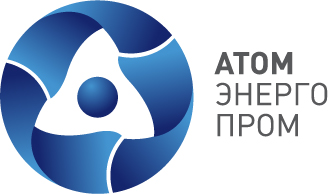 ДЕЗ
Возможные перспективы развития ОАО «ДЕЗ»
Создание бизнес единицыОАО «ДЕЗ»
Другие предприятия
ОАО «ОКБ Гидропресс»
ОАО «НПО ЦНИИТМАШ»
ОАО «ВНИИАМ»
6
Синергетические эффекты от создания бизнес единицы
Усиление экономического эффекта от оптимизации технических требований для оборудования ДЦИ за счет расширения и укрепления технических компетенций Дирекции единого заказчика
Применение новых материалов и технологий
 Оптимизация конструкторских решений
 Аттестация новых поставщиков
 Разработка технических требований
Снижение стоимости оборудования, рост финансовой эффективности дочерних предприятий за счёт совместного использования экономии от оптимизации стоимости оборудования ДЦИ

Развитая система менеджмента качества
Заключение договоров на использование экономии
 Разработка новых стратегий предприятий и контроль их исполнения
 Повышении качества оборудования для АЭС
Оптимизация затрат за счет совместного использования материальных, нематериальных и человеческих ресурсов.

Совместная защита интеллектуальной собственности.

Решение конфликтов внутренней конкуренции
Совместное использование результатов НИОКР и конструкторской документации
 Совместное использование производственных мощностей и офисных помещений
 Сокращение административного персонала
Усиление канала продаж и доступа к финансированию
Сокращение расходов на внутреннюю конкуренцию.
7
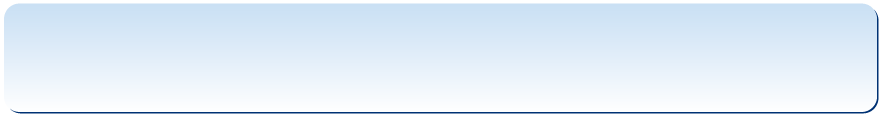 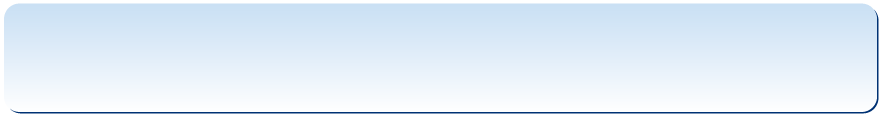 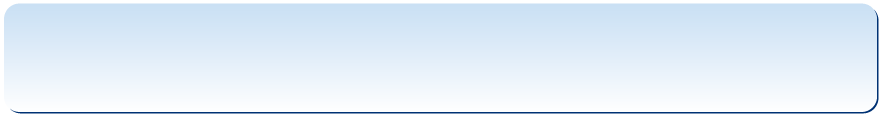 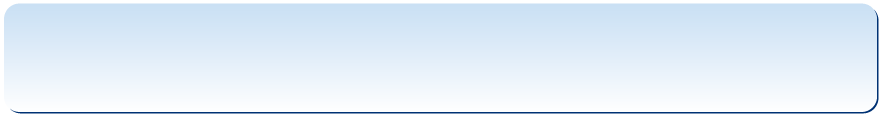 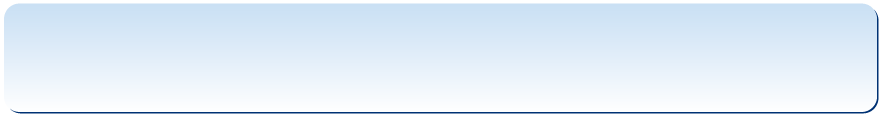 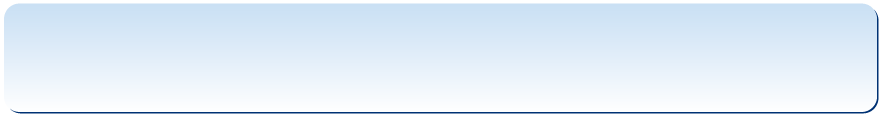 1. Положительные результаты проверки деловой репутации поставщика и его должностных лиц, финансовая состоятельность.
2. Выполнение требований к предмету закупки.
3. Соблюдение отраслевых стандартов и требований по качеству и безопасности, наличие лицензий.
4. Объём, стоимость и сроки выполнения договора.
5. Опыт и квалификация поставщика.
6. Конкурентоспособная цена
Альтернативным поставщикам
Основные требования
8
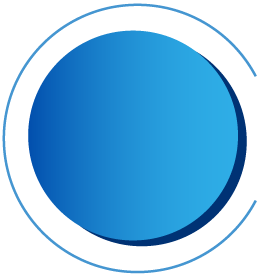 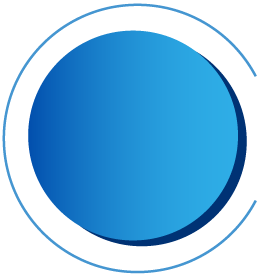 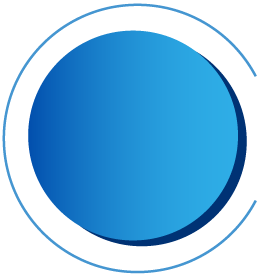 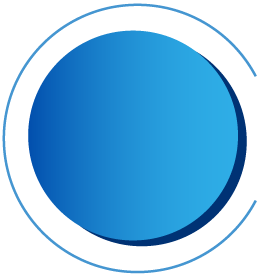 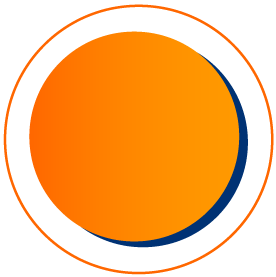 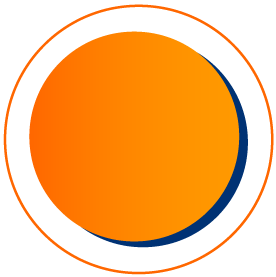 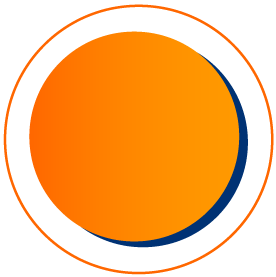 1. Направление анкеты поставщика в ДЕЗ
2. Внесение организации в перечень потенциальных поставщиков
3. Проведение аттестации (аккредитации) и внесение в перечень аттестованных поставщиков
4. Рассылка запросов на коммерческое предложение аттестованным поставщикам (за 100 дней до заключения договора)
Анализ предложений и выбор поставщика
Справочная информация на сайте www.atomenergoprom.ru
Заключение договора, финансирование, изготовление оборудования
Технология работы (до конца 2009г)
9
Новая технология работы (с 2010г.)
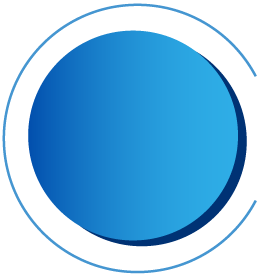 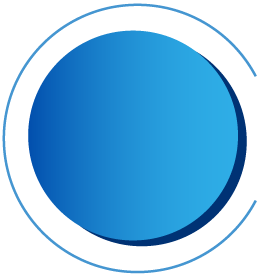 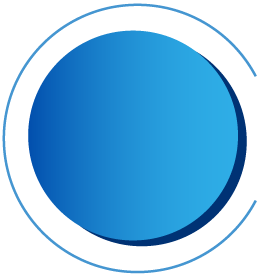 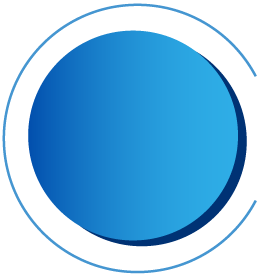 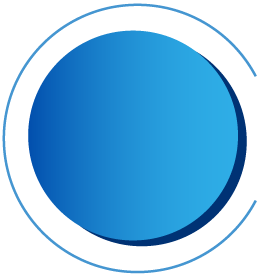 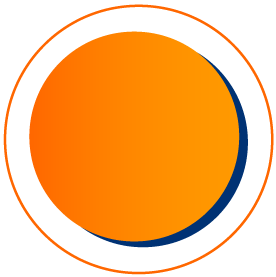 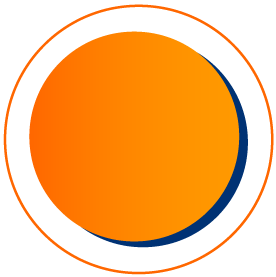 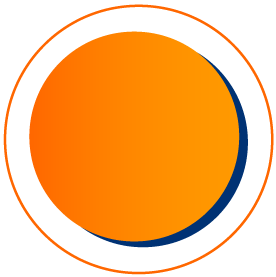 Справочная информация на сайте www.atomenergoprom.ru
Публикация извещения о начале процедуры закупки на сайте ГК «Росатом»
Получение технико-коммерческих предложений
получение заявок на конкурентные переговоры
Проведение конкурентных переговоров в несколько этапов
При необходимости уточнение предложений
Анализ предложений и выбор поставщика
Заключение договора, финансирование, изготовление оборудования
10
Сайт Атомэнергопром в части МО ДЦИ
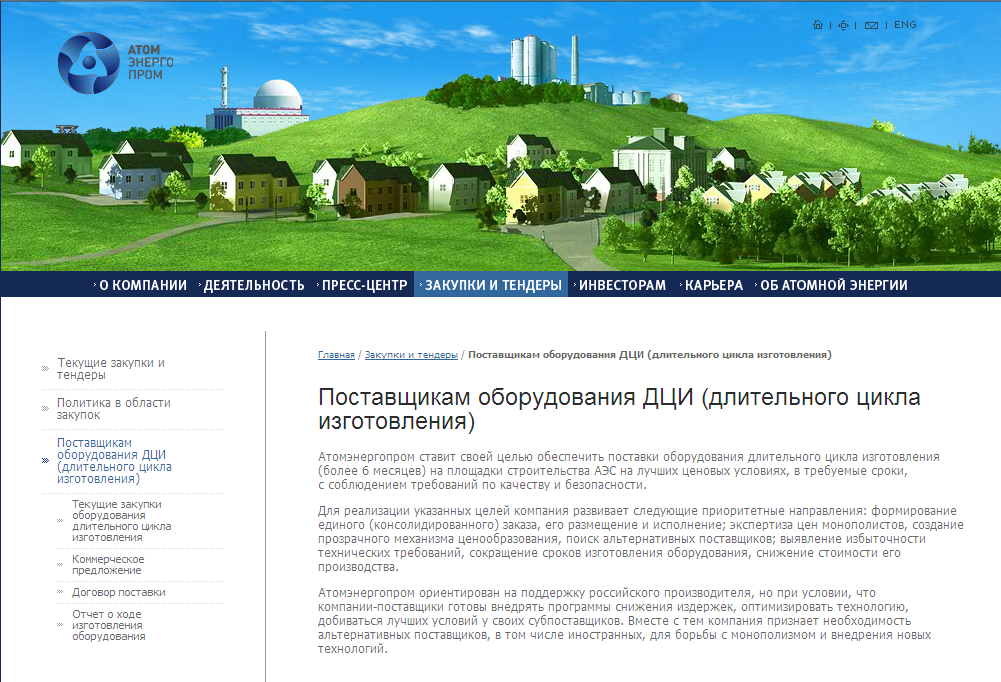 http://www.atomenergoprom.ru/ru/tender/offer/
11
Спасибо за внимание!
Архипов Юрий Павлович
Заместитель директора ДЕЗ+7(495) 642 6687
Дирекция единого заказчика ОАО «Атомэнергопром»Эл.почта: dez@atomenergoprom.ruhttp://www.atomenergoprom.ru/ru/tender/offer/тел.: +7 (495) 642 6687, факс: +7 (495) 969 2939 доб.3157Россия, 119180, Москва, Большая Полянка, д.25,стр.1
12